MARKETING / 05A
STRATEGIEFORMULERING
Kern van strategieformulering
STRATEGIEFORMULERING
Invalshoeken
STRATEGIEFORMULERING
Kernvraagstukken
STRATEGIEFORMULERING
STRATEGIEFORMULERING
Planning, planningsniveaus & -methoden
STRATEGIEFORMULERING
Planning, planningsniveaus & -methoden
STRATEGIEFORMULERING
Planning, planningsniveaus & -methoden
STRATEGIEFORMULERING
Planning, planningsniveaus & -methoden
STRATEGIEFORMULERING
Planning, planningsniveaus & -methoden
STRATEGIEFORMULERING
Planning, planningsniveaus & -methoden
STRATEGIEFORMULERING
Formuleringsproces in 6 stappen
STRATEGIEFORMULERING
Strategie, visie, missie
STRATEGIEFORMULERING
Strategie, visie, missie
STRATEGIEFORMULERING
Strategie, visie, missie
STRATEGIEFORMULERING
Strategie, visie, missie
STRATEGIEFORMULERING
Strategie, visie, missie
STRATEGIEFORMULERING
Strategie, visie, missie
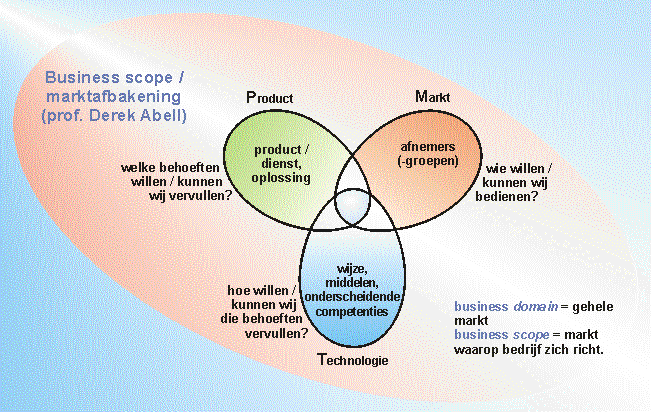 STRATEGIEFORMULERING
Strategie, visie, missie
STRATEGIEFORMULERING
Strategie, visie, missie
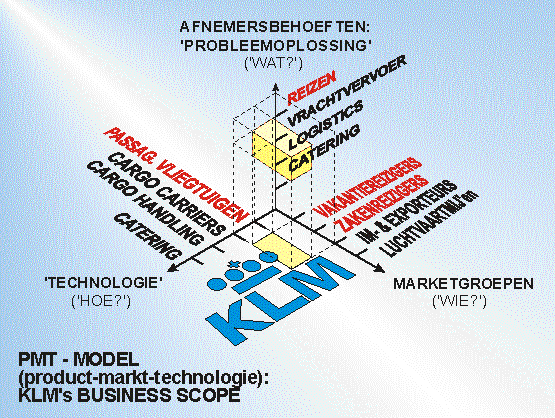 STRATEGIEFORMULERING
Analyse bestaande situatie
STRATEGIEFORMULERING
Strategische kloof (strategic gap)
STRATEGIEFORMULERING
Strategische kloof (strategic gap)
STRATEGIEFORMULERING
SWOT-i (issue): externe analyse
STRATEGIEFORMULERING
SWOT-i: externe analyse
STRATEGIEFORMULERING
Macro-omgevingsfactoren
STRATEGIEFORMULERING
Marktontwikkelingen
STRATEGIEFORMULERING
Bedrijfstak- / concurrentieontwikkelingen
STRATEGIEFORMULERING
Distributieontwikkelingen
STRATEGIEFORMULERING
Afnemers, trends, ontwikkelingen
STRATEGIEFORMULERING
SWOT-i analyse: kansen en bedreigingen
STRATEGIEFORMULERING
SWOT-i analyse: kansen en bedreigingen
STRATEGIEFORMULERING
SWOT-i: interne analyse
STRATEGIEFORMULERING
SWOT-i: interne analyse
STRATEGIEFORMULERING
Inkoopbeleid
STRATEGIEFORMULERING
Product- & productiebeleid
STRATEGIEFORMULERING
Product- & productiebeleid
STRATEGIEFORMULERING
Research & development
STRATEGIEFORMULERING
Marketing & sales
STRATEGIEFORMULERING
Marketing & sales
STRATEGIEFORMULERING
Marketing & sales
STRATEGIEFORMULERING
Concurrentiepositie
STRATEGIEFORMULERING
Concurrentiepositie
STRATEGIEFORMULERING
Concurrentiepositie
STRATEGIEFORMULERING
Concurrentiepositie / portfolio-analyse
STRATEGIEFORMULERING
Concurrentiepositie / portfolio-analyse
STRATEGIEFORMULERING
Concurrentiepositie / portfolio-analyse
STRATEGIEFORMULERING
Concurrentiepositie / portfolio-analyse
STRATEGIEFORMULERING
Concurrentiepositie / portfolio-analyse
STRATEGIEFORMULERING
Concurrentiepositie / portfolio-analyse
STRATEGIEFORMULERING
Concurrentievoordelen
STRATEGIEFORMULERING
Concurrentievoordelen
STRATEGIEFORMULERING
Distributiebeleid
STRATEGIEFORMULERING
HRM / Personeel & organisatie
STRATEGIEFORMULERING
HRM / Personeel & organisatie
STRATEGIEFORMULERING
Financiële positie
STRATEGIEFORMULERING
Financiële positie: balans
STRATEGIEFORMULERING
Financiële positie: w&v-rekening
STRATEGIEFORMULERING
Financiële positie: termenschema
STRATEGIEFORMULERING
Financiële positie: termenschema
STRATEGIEFORMULERING
Financiële positie: termenschema
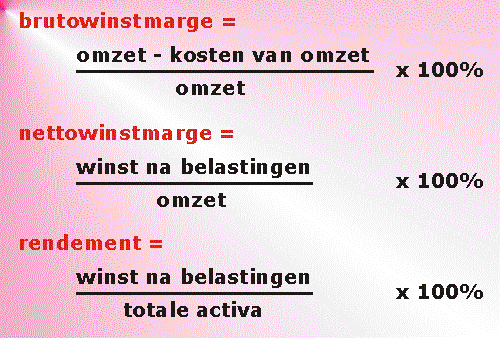 STRATEGIEFORMULERING
SWOT-i: sterkten & zwakten
STRATEGIEFORMULERING
SWOT-i: sterkten & zwakten
STRATEGIEFORMULERING
SWOT-i: confrontatiematrix, issues
STRATEGIEFORMULERING
Marketingplan, opzet in het kort